ОСНОВНЫЕ НАПРАВЛЕНИЯ ДЕЯТЕЛЬНОСТИ НАУЧНО-ИССЛЕДОВАТЕЛЬСКОГО ЦЕНТРА
Санкт-Петербург
2023
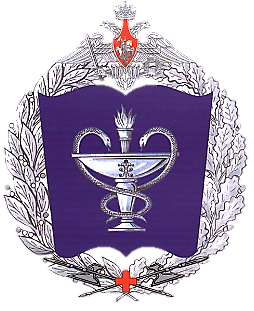 ОСНОВНОЙ ВИД ДЕЯТЕЛЬНОСТИ
Проведение комплексных научных исследований на основе бюджетных и внебюджетных источников финансирования в соответствии с утвержденным планом научной деятельности академии и вышестоящих органов управления.
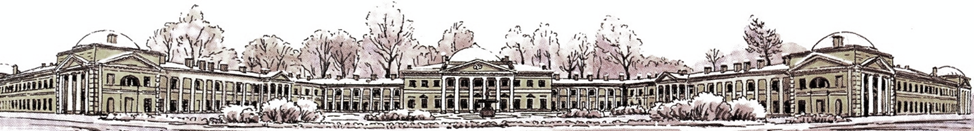 2
СТРУКТУРА
Основные подразделения НИЦ – научно-исследовательские отделы
питания и водоснабжения
экспериментальной медицины
обитаемости
медико-биологических исследований
медико-психологического сопровождения
всеармейский медицинский регистр МО РФ
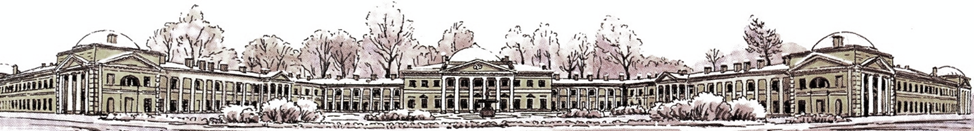 3
3
НИО (ОБИТАЕМОСТИ)
НИЛ (физиологии военного труда);
НИЛ (гигиены военного труда);
НИЛ (физиолого-гигиенической оценки экипировки военнослужащих);
НИЛ (стандартизации);
НИЛ (измерительной аппаратуры и моделирования);
НИЛ (исследования взаимодействия человека и техники);
НИЛ (обитаемости объектов).
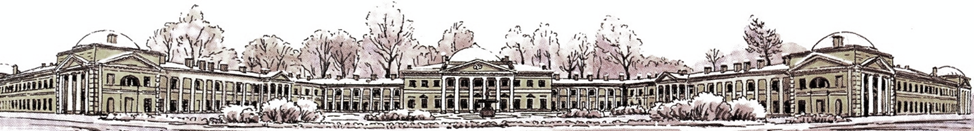 4
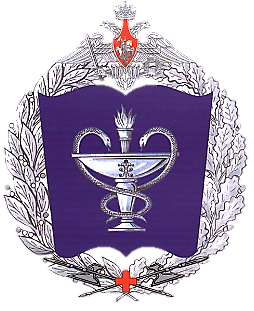 Основные направления научной работы
Физиолого-гигиенические исследования по оценке факторов военного труда и обитаемости перспективных образцов вооружения, военной и специальной техники (ВВСТ) на этапах создания и испытаний.
Изучение и обоснование физиологических способов повышения устойчивости организма, уровня здоровья и боеспособности военнослужащих в условиях воздействия неблагоприятных факторов обитаемости.
Разработка физиолого-гигиенических и эргономических критериев оценки специальной (повседневной и боевой) одежды и снаряжения военнослужащих, исследование защитных и эксплуатационных свойств и воздействия на организм новых образцов экипировки.
Участие в мероприятиях военно-научного сопровождения образцов ВВСТ предупредительного санитарного надзора за проектированием и созданием (модернизацией) образцов вооружения и военной техники (ВВСТ)
Разработка государственных стандартов (ГОСТ), нормативно-технических документов (НТД) системы общих технических требований (ОТТ), руководств, рекомендаций, инструкций и других официальных документов, регламентирующих значения факторов обитаемости комплексов и образцов (ВВСТ).
Координация работ научно-исследовательских учреждений РФ по проблемам обитаемости объектов по военно-научному сопровождению образцов (ВВСТ).
5
5
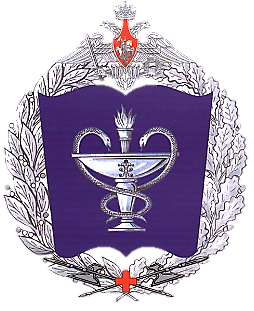 МОДЕЛИРОВАНИЕ УСЛОВИЙ ОКРУЖАЮЩЕЙ СРЕДЫ
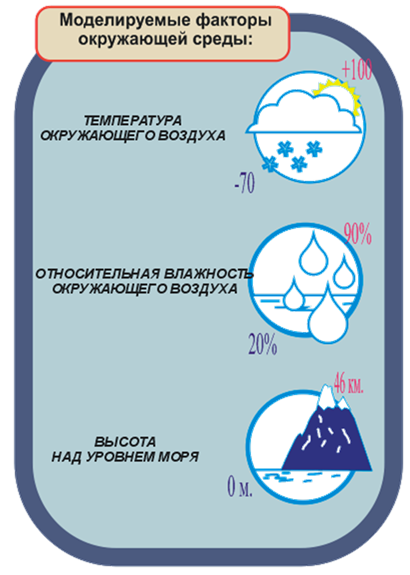 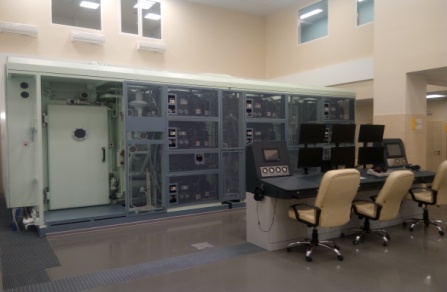 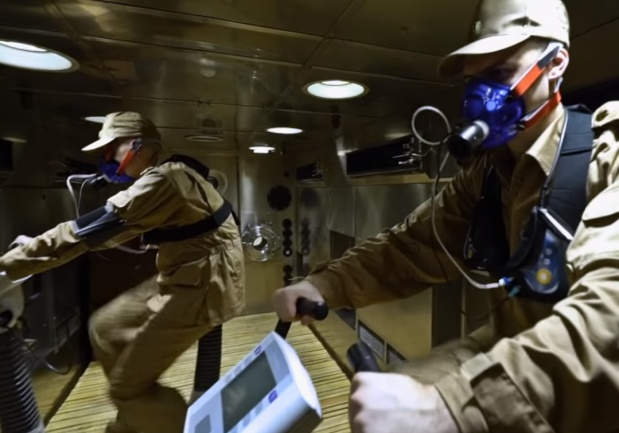 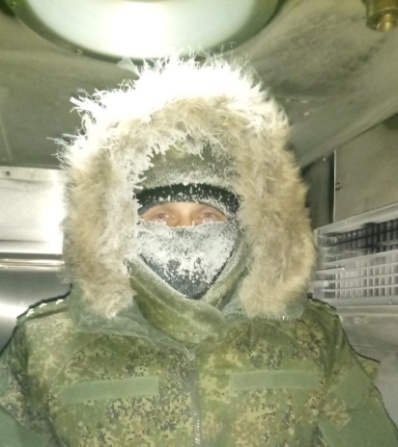 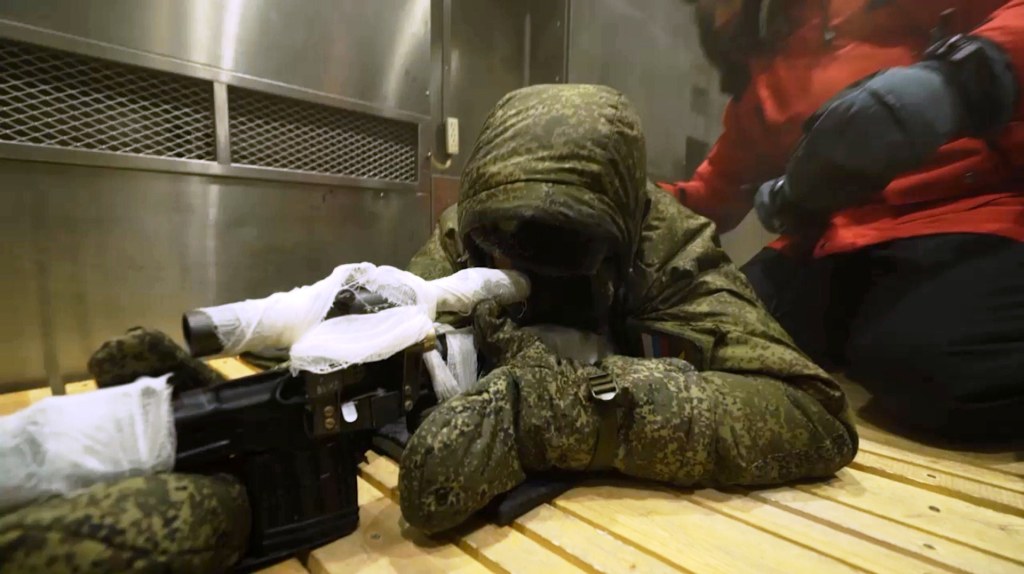 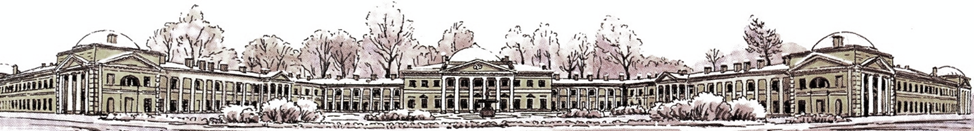 6
6
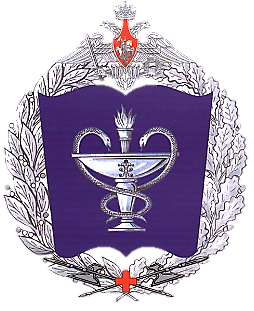 МОДЕЛИРОВАНИЕ  ВОЕННО-ПРОФЕССИОНАЛЬНОЙ ДЕЯТЕЛЬНОСТИ
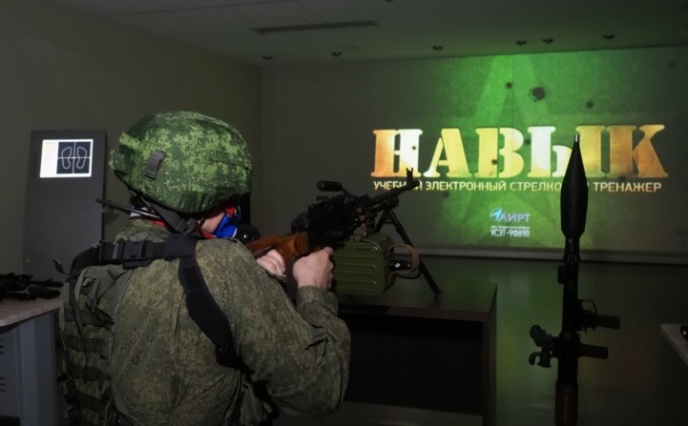 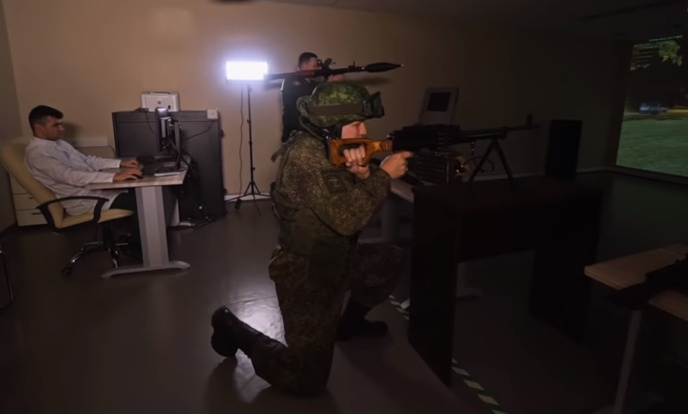 Учебный стрелковый комплекс
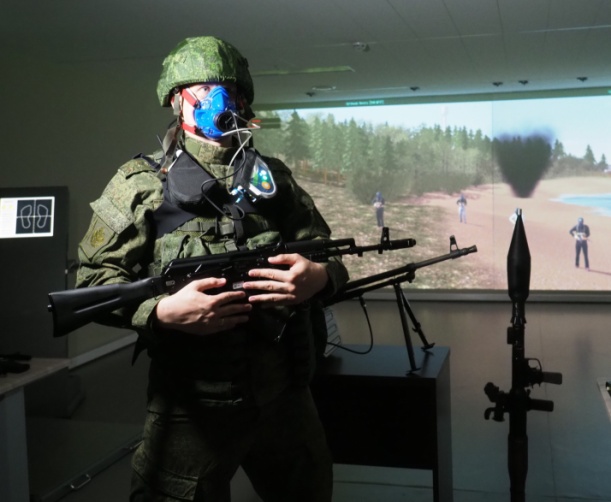 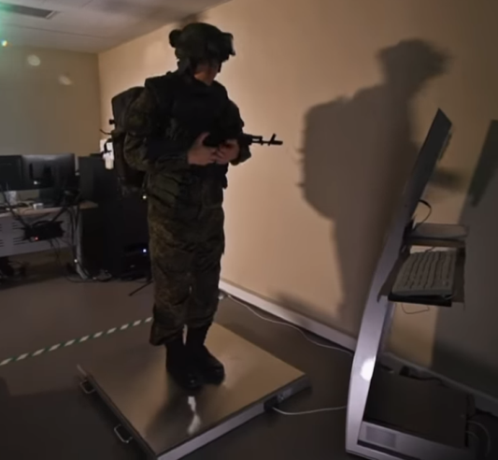 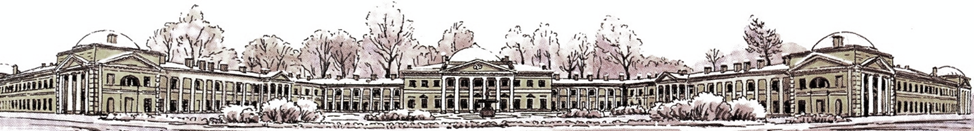 7
7
ОЦЕНКА ФУНКЦИОНАЛЬНОГО СОСТОЯНИЯ ОРГАНИЗМА ВОЕННОСЛУЖАЩИХ
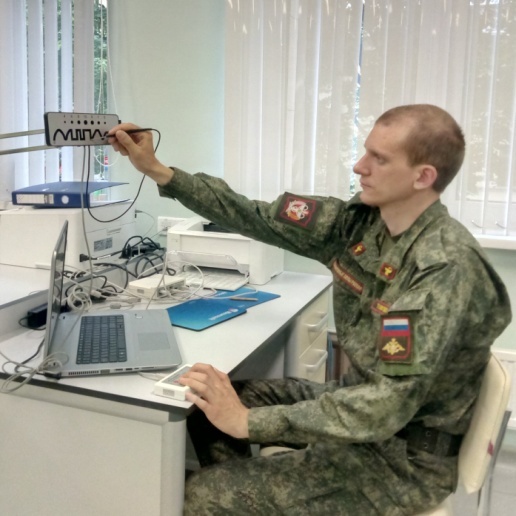 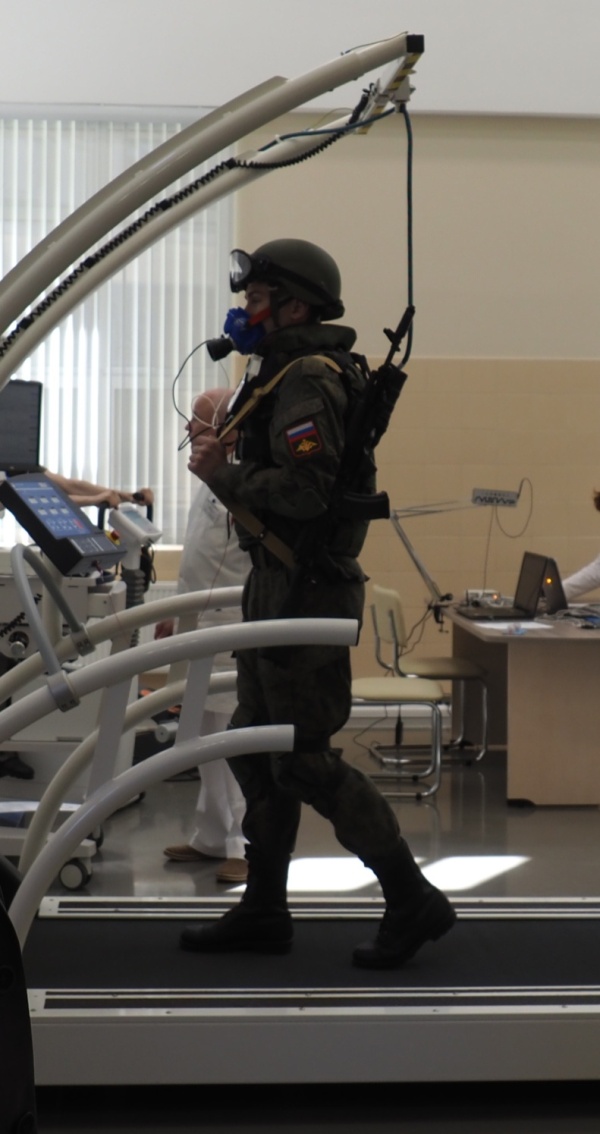 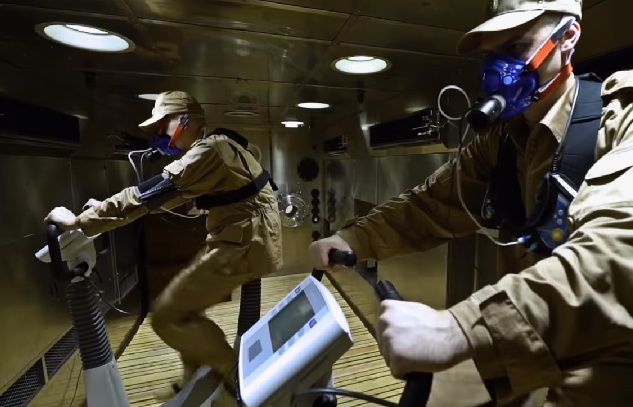 8
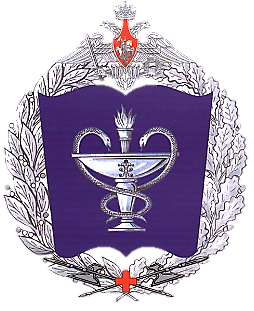 МЕТОДЫ ДИСТАНЦИОННОГО МОНИТОРИНГА ФУНКЦИОНАЛЬНОГО СОСТОЯНИЯ
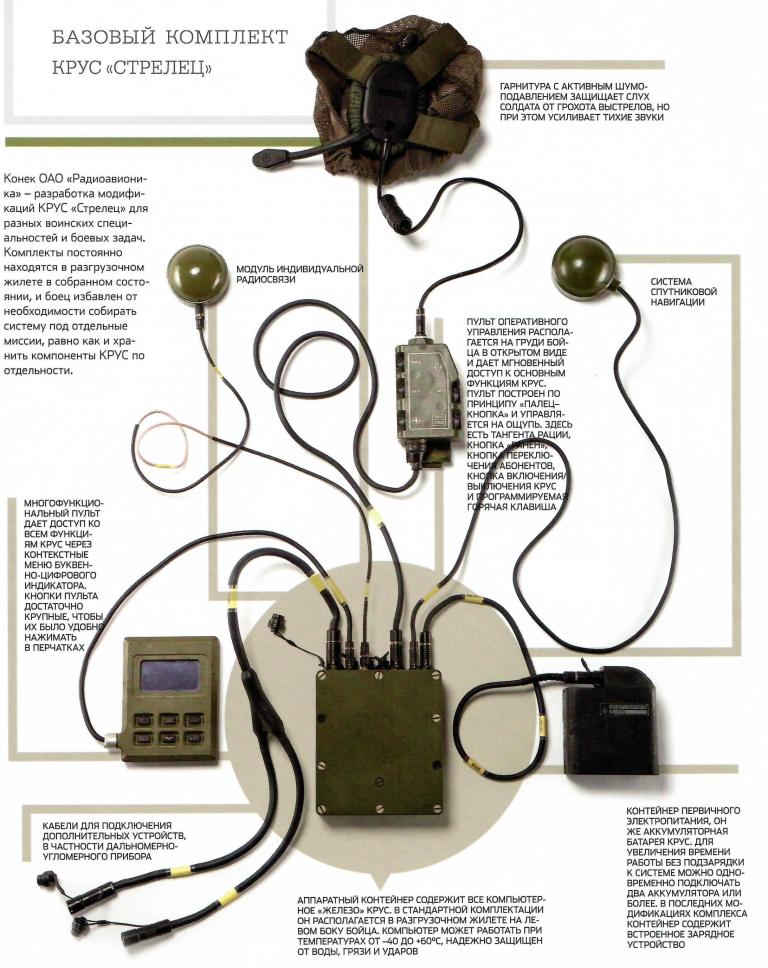 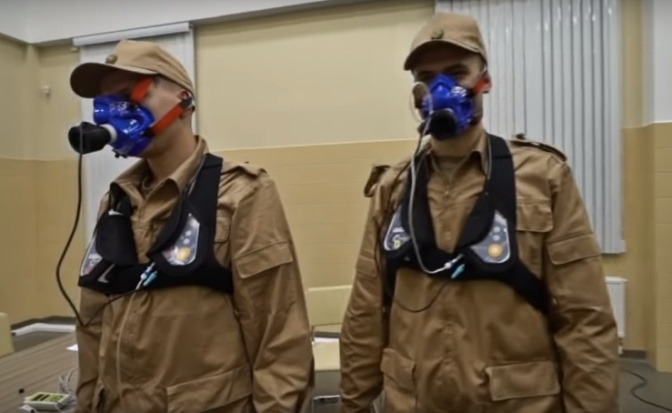 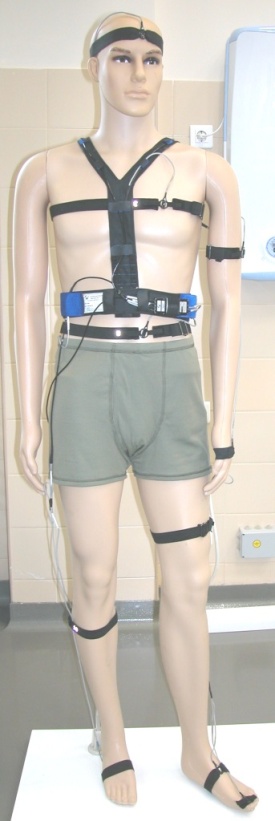 Эргоспирометрическая оценка
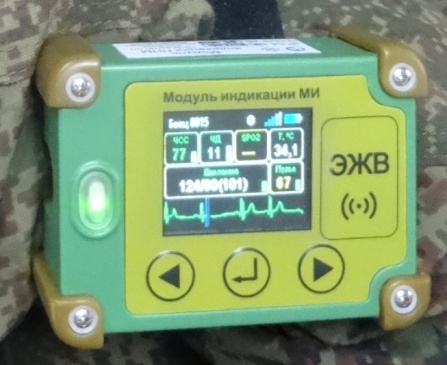 Термофизиологическая
оценка
КРУС «Стрелец»
Регистрация жизнедеятельности военнослужащего
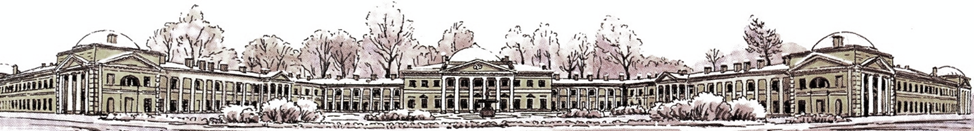 9
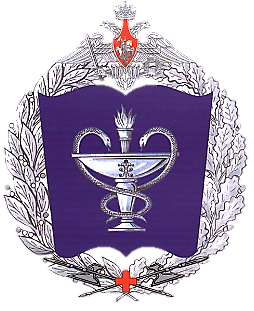 Разработка методики дистанционной диагностики утомления специалистов операторского профиля деятельности
1. Провести теоретический анализ по проблеме дистанционной диагностики утомления военных специалистов операторского профиля деятельности
2.  Разработать методику дистанционной диагностики утомления военных специалистов операторского профиля деятельности. 
3. Подготовить методические рекомендации по организации и проведению дистанционной диагностики утомления военных специалистов операторского профиля деятельности.
4. Подготовить проект тактико-технического задания на ОКР «Создание аппаратно-программного комплекса для дистанционной диагностики утомления военных специалистов операторского профиля деятельности».
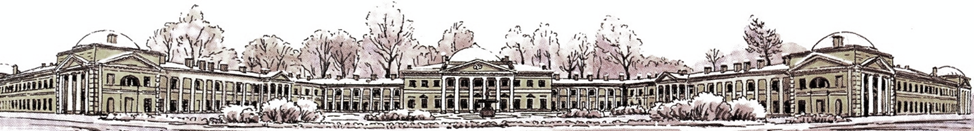 10
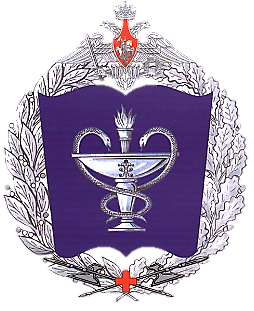 Разработка методики дистанционной диагностики утомления специалистов операторского профиля деятельности
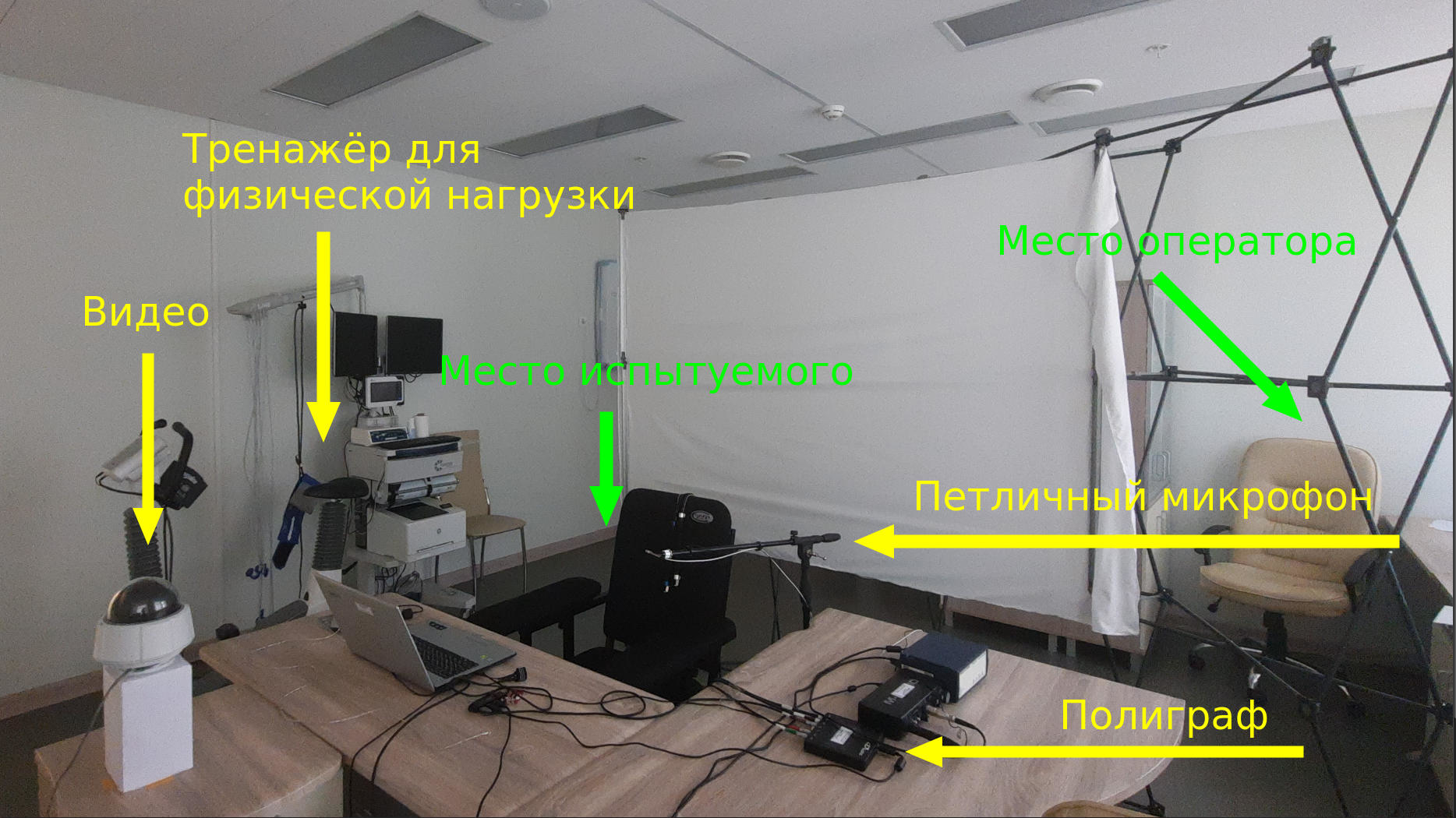 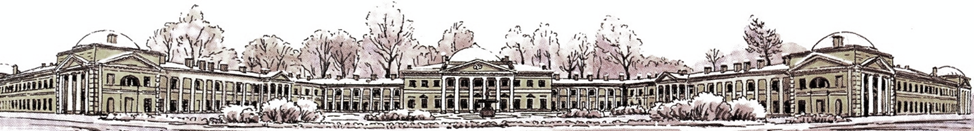 11
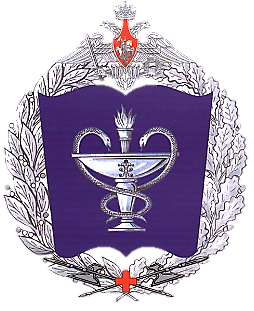 Разработка методики дистанционной диагностики утомления специалистов операторского профиля деятельности
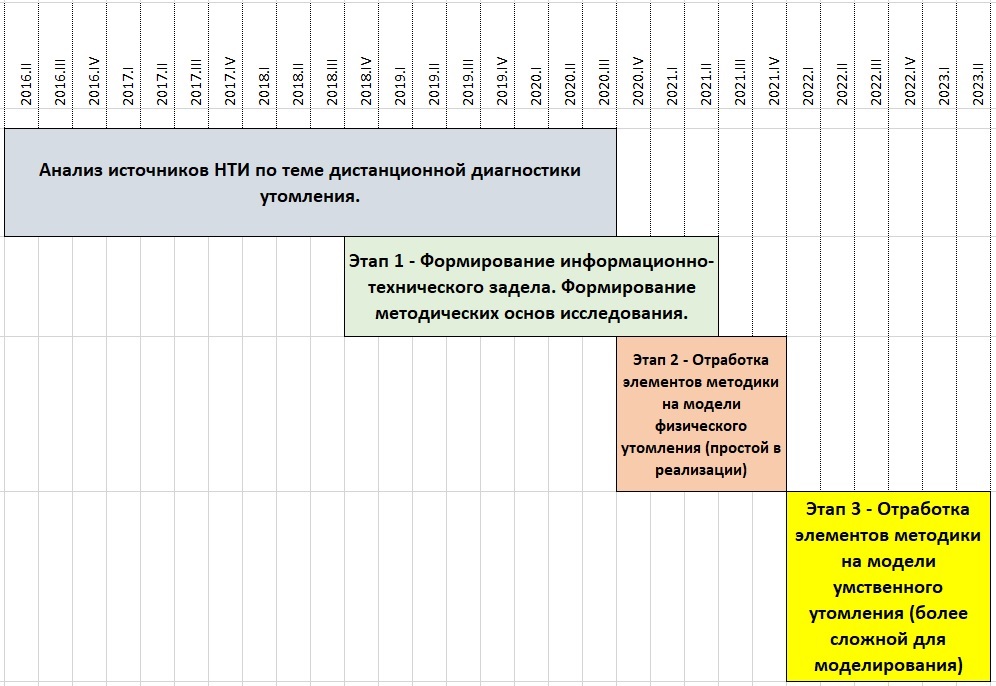 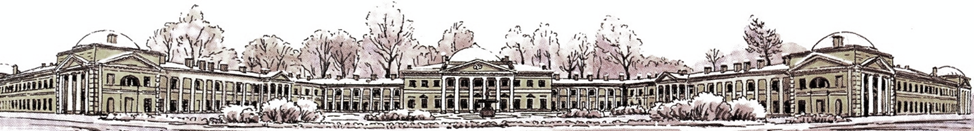 12
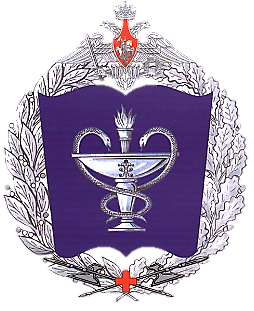 Разработка методики дистанционной диагностики утомления специалистов операторского профиля деятельности
Результаты первого этапа

Сформирован технический задел.
Разработано программное обеспечение.
Разработан обобщенный дизайн проводимых исследований.
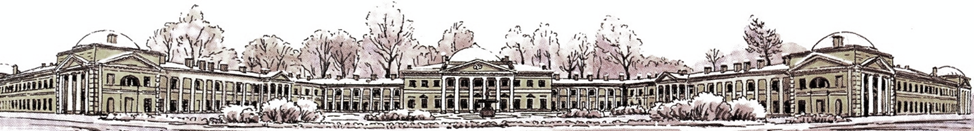 13
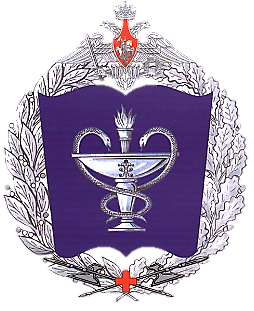 Разработка методики дистанционной диагностики утомления специалистов операторского профиля деятельности
Был разработан эффективный набор алгоритмических и программных средств для исследования признаков утомления у человека по его голосу.
 Эффективность разработанных алгоритмических и программных средств была доказана в пилотном эксперименте с моделированием физического утомления. Использованная для анализа глубокая нейронная сеть AuDeep показала способность различать состояния покоя и физического утомления человека по его голосу с правильными определениями более 60%.
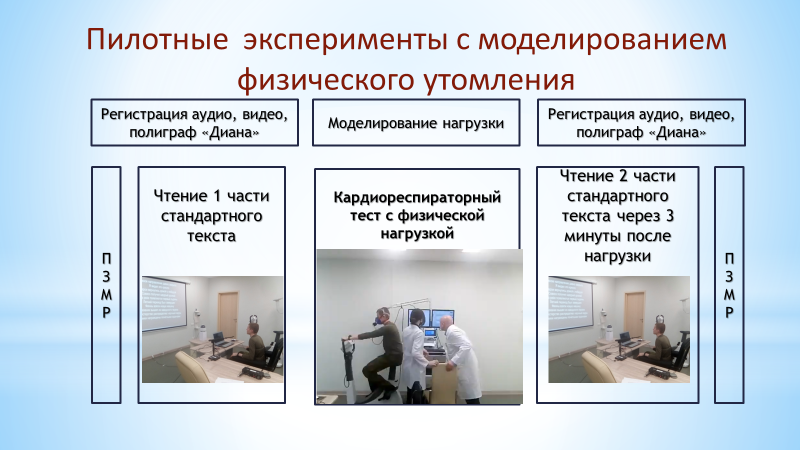 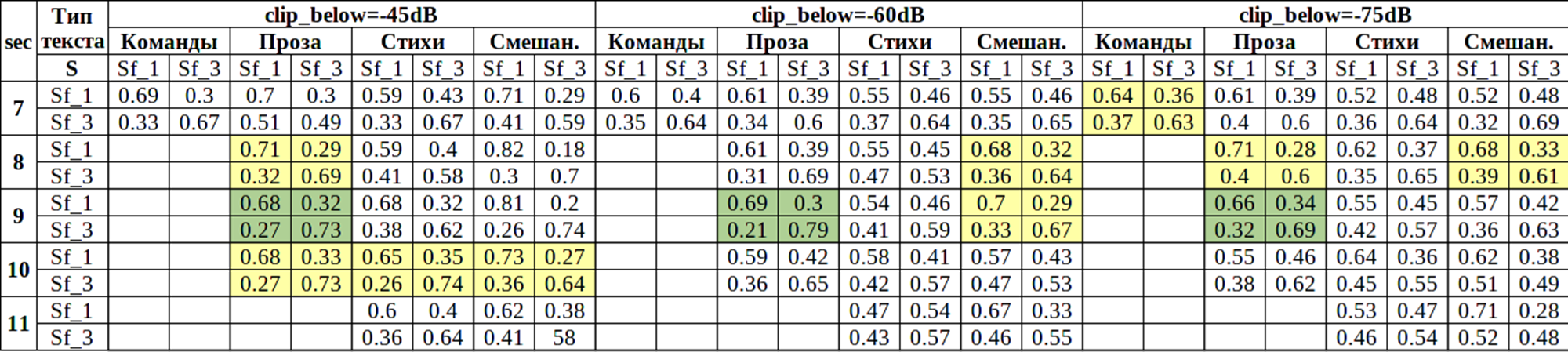 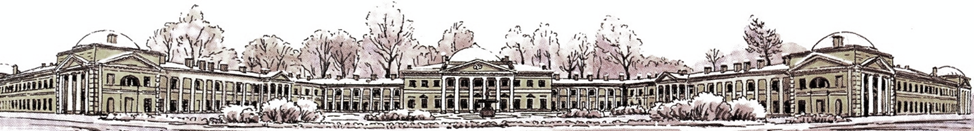 14
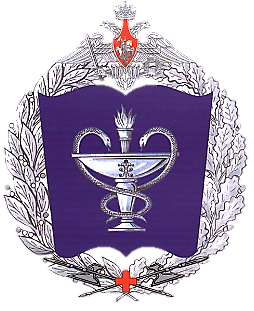 НИО (МЕДИКО-БИОЛОГИЧЕСКИХ ИССЛЕДОВАНИЙ)
НИЛ 
искусственных органов, клеточных технологий, тканевой инженерии

Научные группы:
- клеточных технологий;
- изготовления тканеинженерных конструкций;
- аддитивных технологий;
- генетических исследований, эпигенетики и омиксных технологий;
- изучения регенеративных биопрепаратов из провизорных органов человека;
- морфологических исследований и электронной микроскопии;
- изучения теломер, теломеразы и митохондрий;
- криоконсервации органов и тканей;
- создания новых лекарственных средств с повышенной биодоступностью
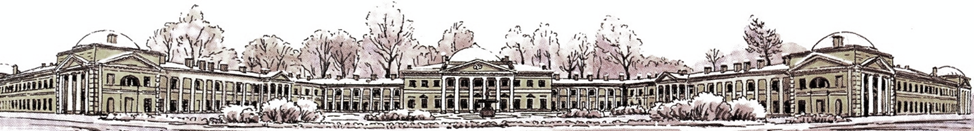 15
15
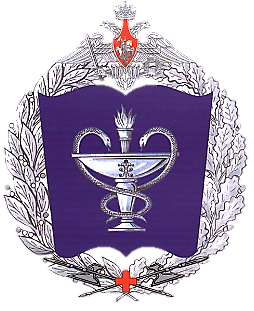 Основные направления научной работы
применение аддитивных технологий в медицине;
создание тканеинженерных конструкция для замещения дефектов внутренних полых органов и соединительнотканных оболочек;
электронномикроскопические исследования;
применение клеточной терапии для активации репаративно-регенерационных процессов организма;
совершенствование криоконсервации органов и тканей методами витрификации и программированного замораживания;
изучение эпигенетических, генетических и экспрессионных изменений у военнослужащих и их корреляционные взаимоотношения с профессиональной деятельностью;
исследование микробиома различных экологических ниш человека;
митохондриальные сети и митохондрии при различных патологических процессах;
создание липосомальных и наносомальных лекарственных форм с высокой биодоступностью;
создание новых лекарственных средств с помощью технологии синтеза полипептидов и олигонуклеотидов и на основе бесклеточного матрикса из провизорных органов человека;
применение омиксных технологий в оценке состояния функции органов и систем
16
16
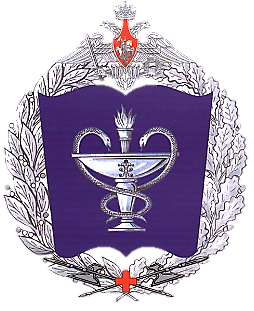 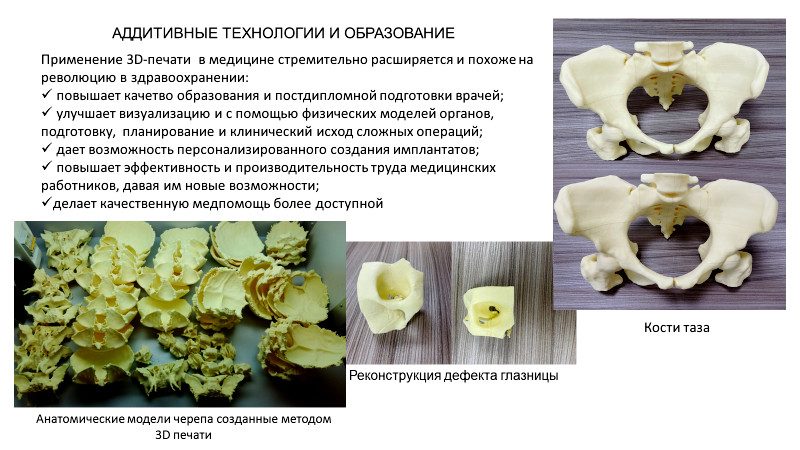 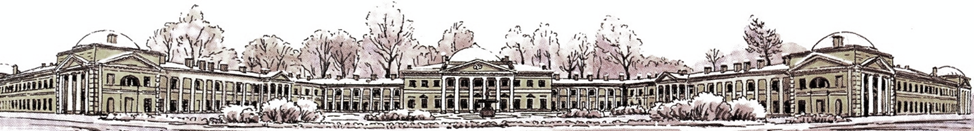 17
17
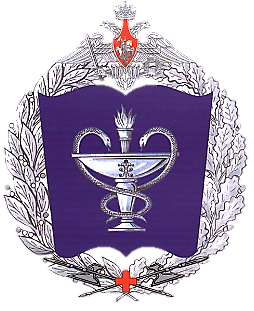 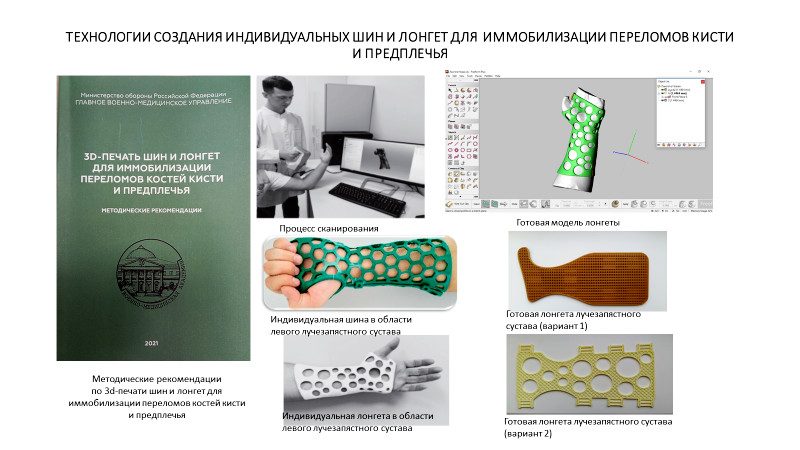 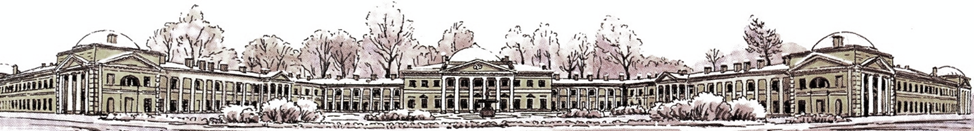 18
18
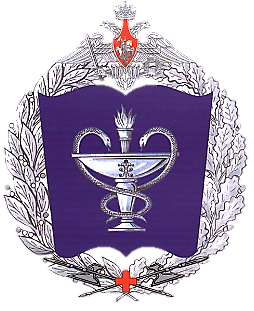 ИЗУЧЕНИЕ СОСТАВА ГИДРОГЕЛЯ ИЗ ПУПОВИНЫ ЧЕЛОВЕКА
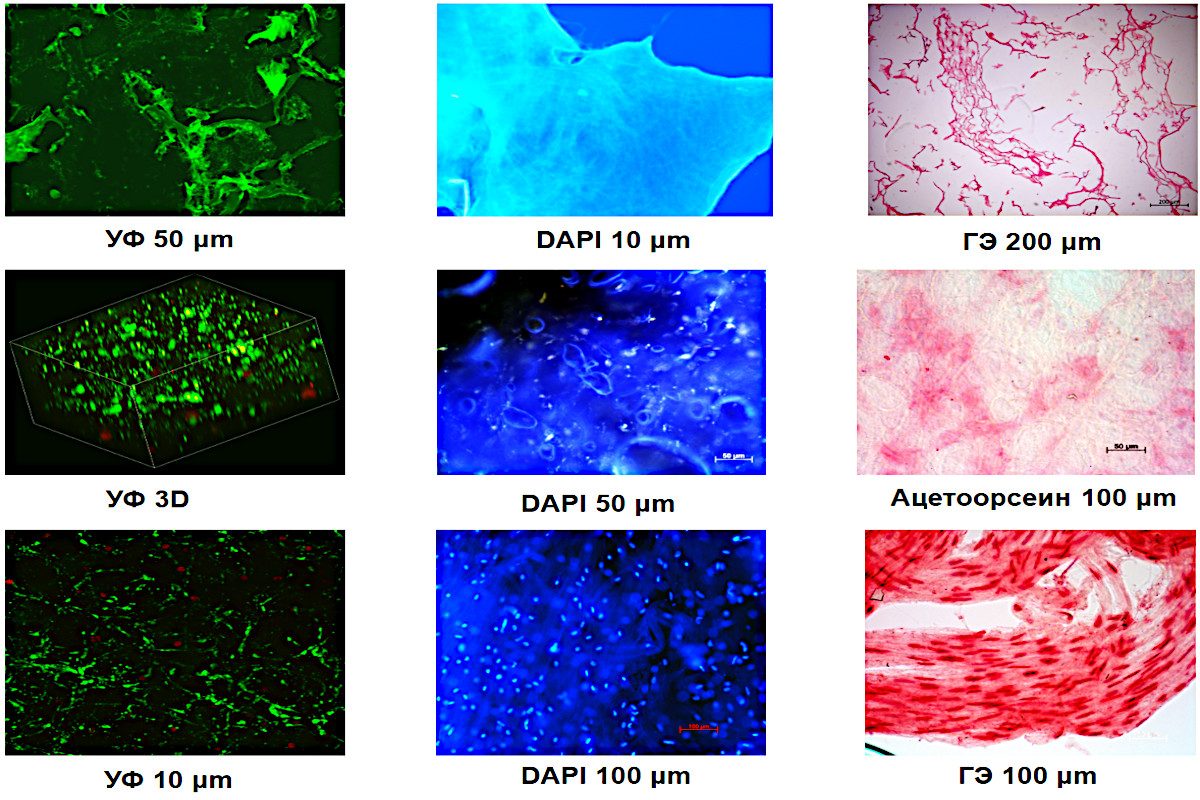 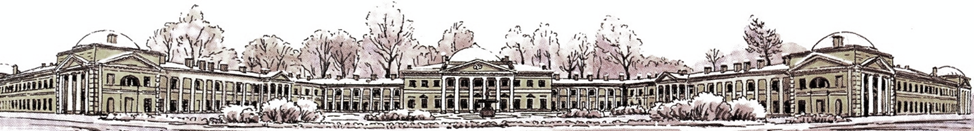 19
19
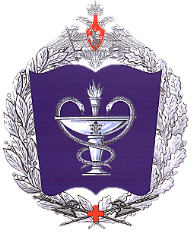 Исследование динамики процесса адгезии клеток на различныхбиорезорбируемых носителях в культуре «in vitro»
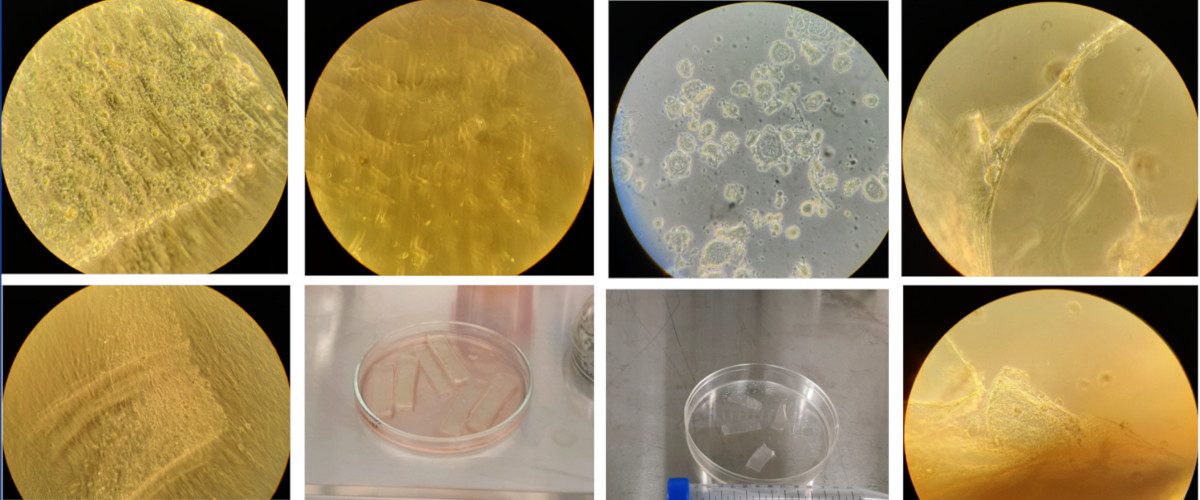 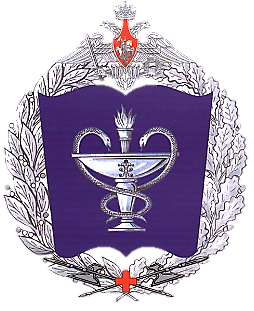 НИО (ЭКСПЕРИМЕНТАЛЬНОЙ МЕДИЦИНЫ)
Основные направления научной работы
НИЛ военной хирургии, военной терапии, лекарственной и экологической токсикологии

Разработка и испытание новых средств и методов хирургической и терапевтической помощи раненым, больным и пораженным.
Изучение патогенеза, совершенствование методов диагностики, лечения и профилактики поражений факторами химической и радиационной природы.
Изучение патогенеза, клиники, диагностики и лечения боевой травмы, наносимой современными видами огнестрельного, минно-взрывного и кинетического оружия.
Разработка методик и проведение медико-биологических испытаний по оценке эффективности средств индивидуальной бронезащиты.
Оценка состояния здоровья личного состава, связанного с хроническим воздействием неблагоприятных факторов внешней среды эколого-профессиональных факторов, а также научное обоснование проведения соответствующих профилактических и лечебных мероприятий.
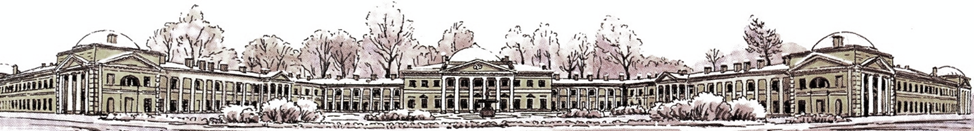 21
21
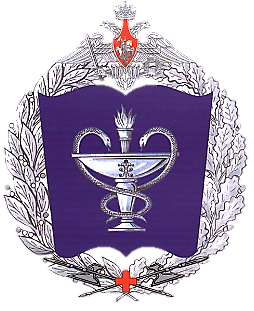 НИО (ЭКСПЕРИМЕНТАЛЬНОЙ МЕДИЦИНЫ)
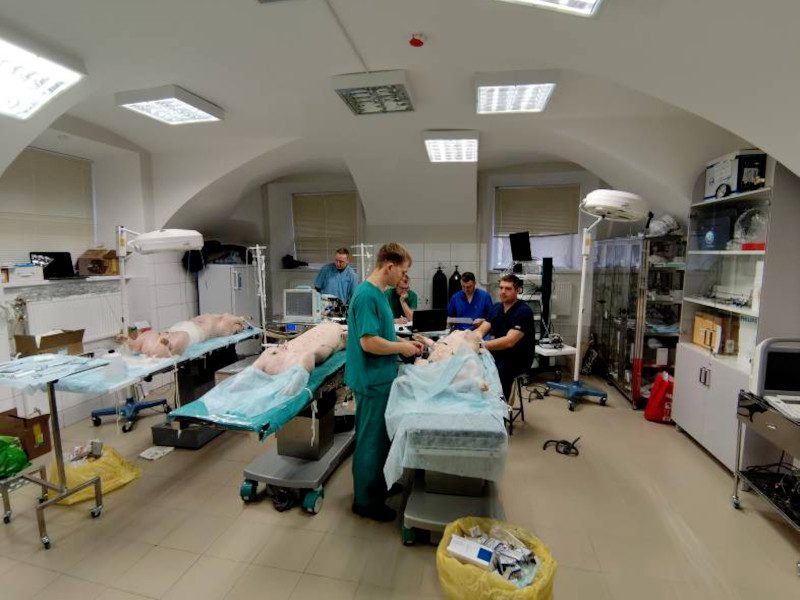 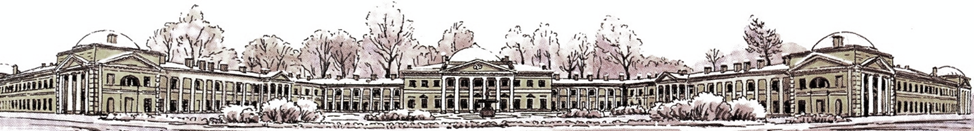 22
22
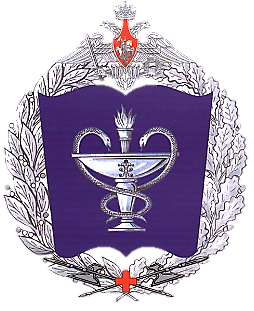 НИО (ЭКСПЕРИМЕНТАЛЬНОЙ МЕДИЦИНЫ)
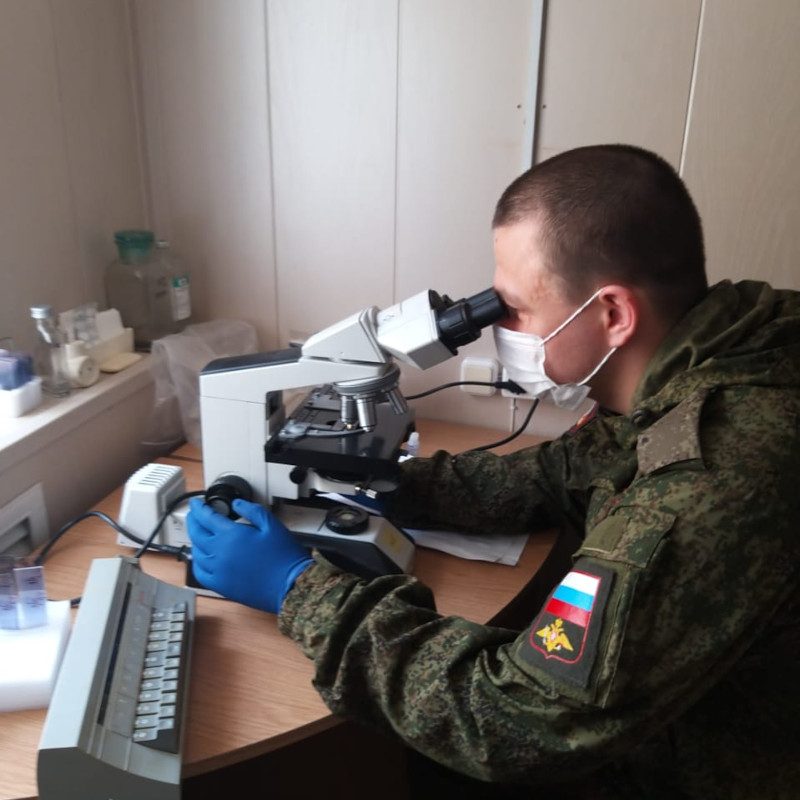 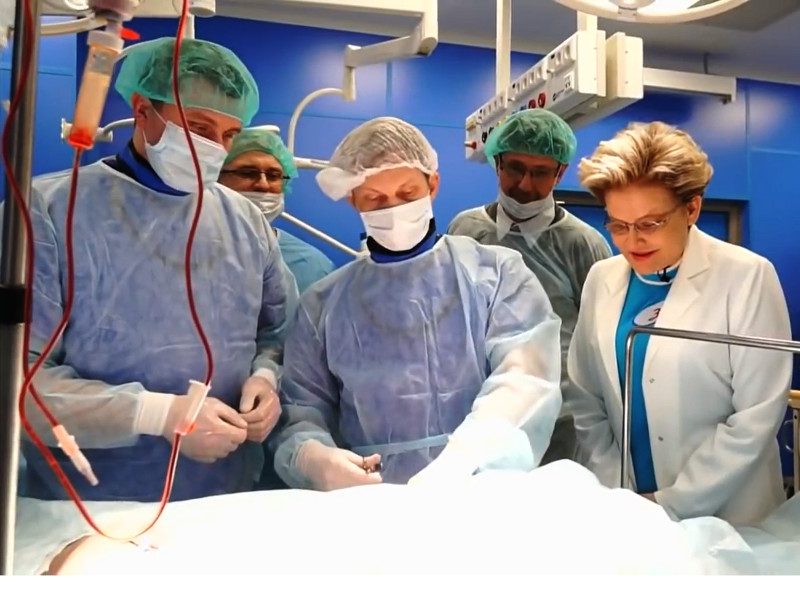 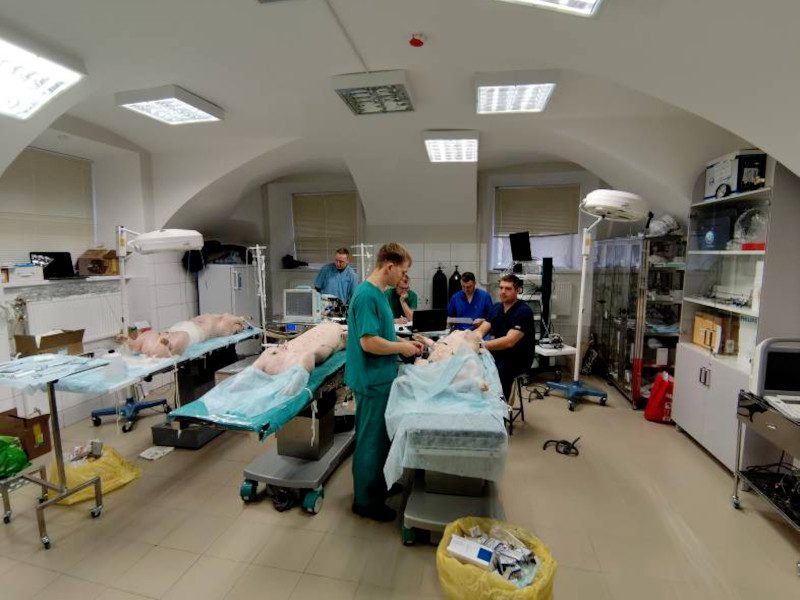 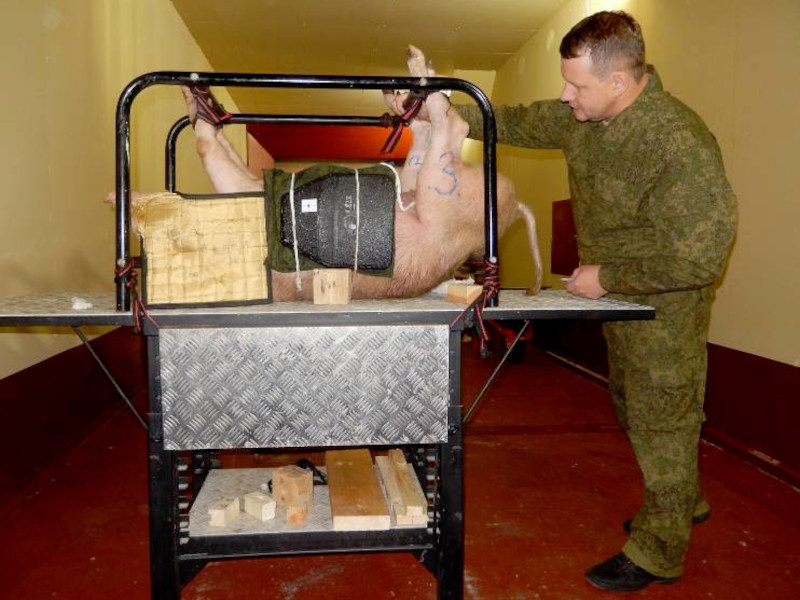 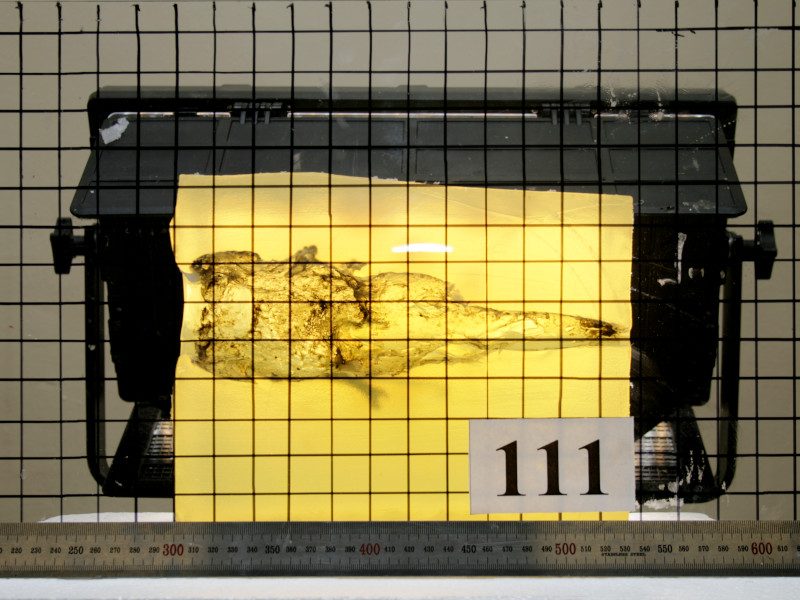 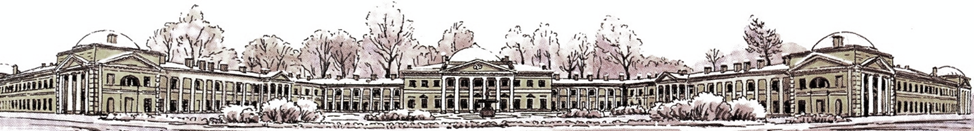 23
23
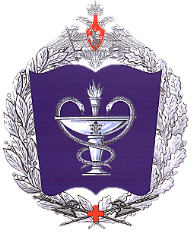 ОЦЕНКА ЗАЩИТНЫХ ХАРАКТЕРИСТИК БОЕВОЙ ЭКИПИРОВКИ ОТ КИНЕТИЧЕКИХ ВОЗДЕЙСТВИЙ
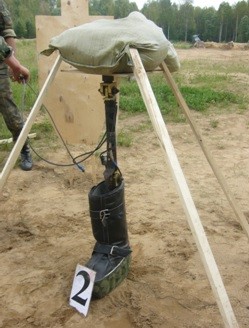 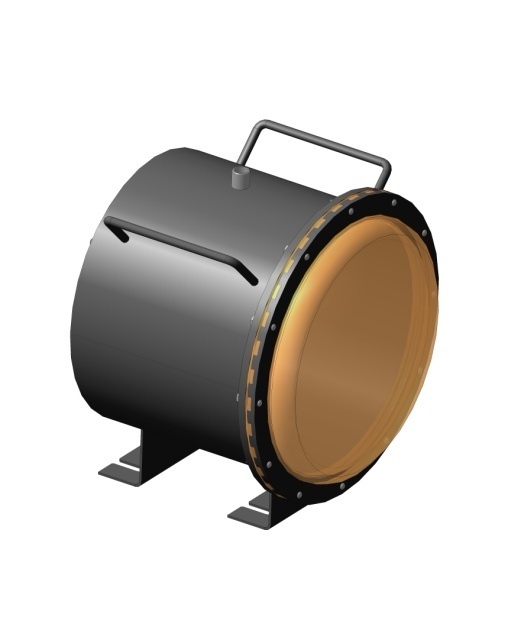 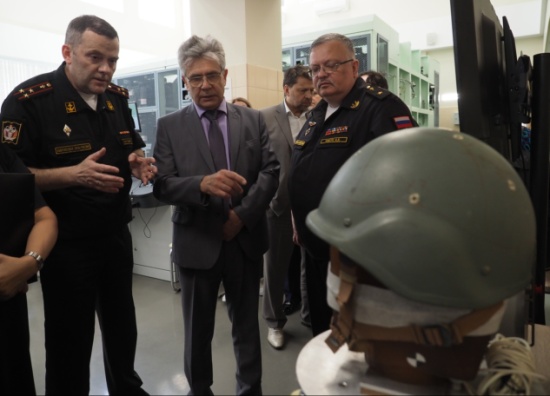 Биомеханический имитатор торса человека
Биомеханический имитатор ноги человека
Биомеханический имитатор головы человека
23
Основные требования, предъявляемые к кандидатам на должности операторов научных рот
В качестве кандидатов в научные роты могут рассматриваться граждане Российской Федерации мужского пола в возрасте от 19 до 27 лет, изъявившие желание проходить военную службу в научной роте и соответствующие следующим требованиям:
ранее не проходившие военную службу; 
имеющие категорию годности по состоянию здоровья призываемых граждан не ниже Б–4 (части связи, радиотехнические части);
имеющие документ государственного образца о высшем образовании с общим средним баллом успеваемости не ниже 4,0, при этом по дисциплинам, соответствующим профилю научно-исследовательской деятельности прикладных исследований, средний балл успеваемости должен быть не ниже 4,5;
закончившие (заканчивающие) высшие учебные заведения по следующим специальностям и направлениям подготовки (в соответствии с общероссийским классификатором специальностей по образованию ОК 009-2016):
25
26
27
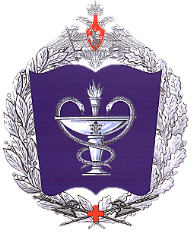 ОЦЕНКА ФУНКЦТОНАЛЬНОГО СОСТОЯНИЯ ОРГАНИЗМА ВОЕННОСЛУЖАЩЕГО
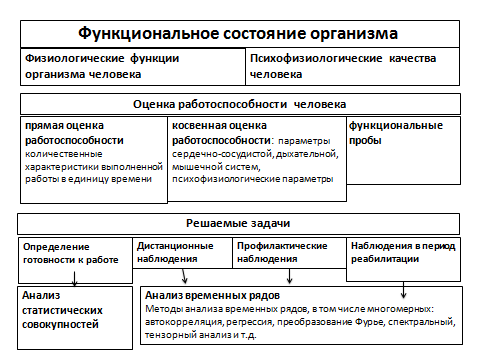 11
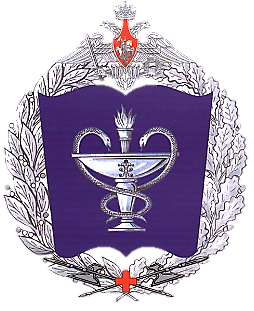 НИО (МЕДИКО-ПСИХОЛОГИЧЕСКОГО СОПРОВОЖДЕНИЯ)
НИЛ профессионального психического здоровья, военно-профессиональной адаптации военнослужащих, медико-психологической коррекции и реабилитации, профессионально-психологической экспертизы
Основные направления научной работы
Медицинский контроль состояния психического здоровья различных категорий военнослужащих.
Профессиональный отбор кандидатов для поступления на военную службу и медико-психологическое сопровождение военнослужащих на основе учета закономерностей военно-профессиональной адаптации.
Медико-психологическая коррекция и реабилитация военнослужащих в процессе профессиональной деятельности.
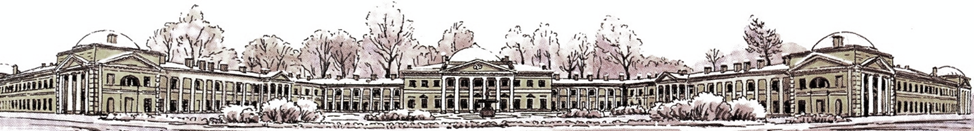 29
24